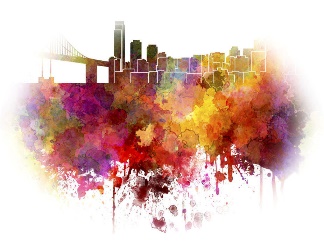 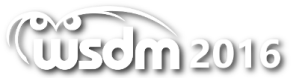 Scaling up Link Prediction with Ensembles
Liang Duan1,  Charu Aggarwal2,  Shuai Ma1,  Renjun Hu1,  Jinpeng Huai1
  1SKLSDE Lab, Beihang University, China               
  2IBM T. J. Watson Research Center, USA
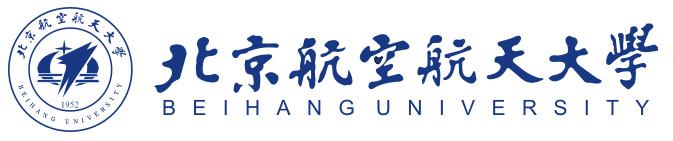 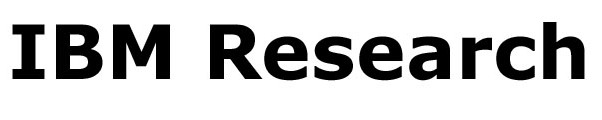 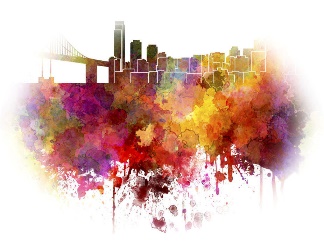 Motivation
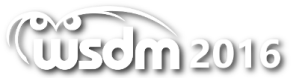 Link prediction
     predicting the formation of future links in a dynamic network
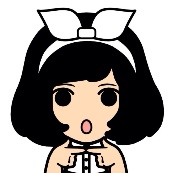 Lily
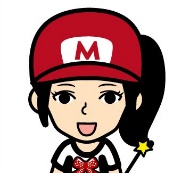 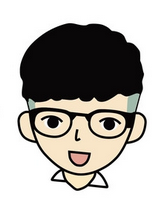 Applications
Alice
recommender systems, examples:
Hank
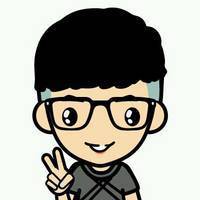 collaborators
friends
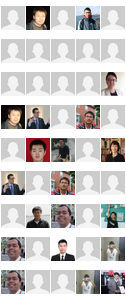 movies
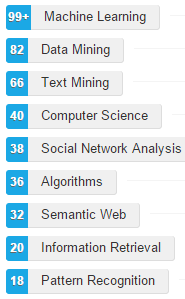 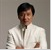 Martin
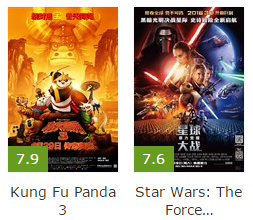 Various applications in large networks!
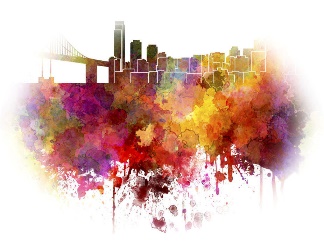 Motivation
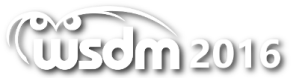 The O(n2) problem in link prediction
Assume a node pair could be done in a single machine cycle.
A network with n nodes contains O(n2) possible links.
Analysis of required time:
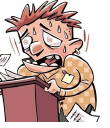 It is challenging to search the entire space in large networks!
Most existing methods only search over a subset of possible links rather than the entire network.
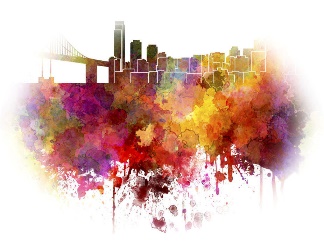 Outline
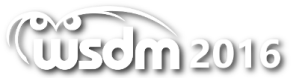 Latent Factor Model for Link Prediction
Structural Bagging Methods
Experimental Study
Summary
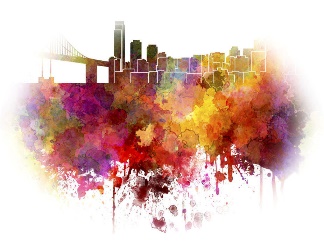 Latent Factor Model for Link Prediction
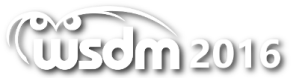 Network G(N, A) and weight matrix W
G: an undirected graph
N: node set of G containing n nodes
A: edge set of G containing m edges
Nonnegative Matrix factorization (NMF)
Fi is an r-dimensional latent factor with the i-th node.
determine F by
using multiplicative update rule:
Link prediction
positive entries in FFT are viewed as predictions of 0-entries in W
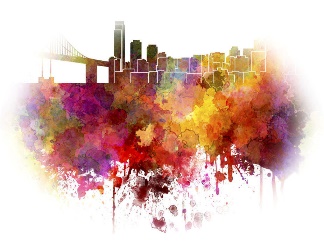 Latent Factor Model for Link Prediction
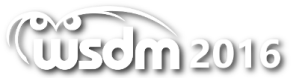 Example 1: Given a network with 5 nodes and r = 3, predict links on this network.
F
W
FT
2
2
1
1
2
2
1
1
3
3
1
1
5
5
3
3
4
4
2
2
FFT
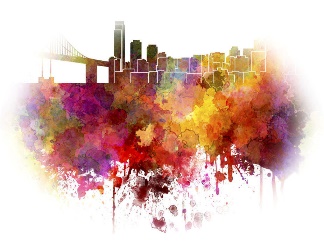 Latent Factor Model for Link Prediction
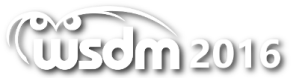 Efficient top-k prediction searching is necessary
FFT contains n2 entries
F is often nonnegative and sparse
Top-(ε, k) prediction problem is to return k predicted links
the k-th best value of FFT for a link (i, j) is at most ε less than the k-th best value of FFT over any link (h, l) in the network.
A tolerance of ε helps in speeding up the search process
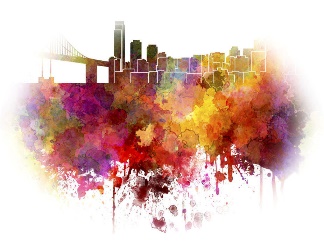 Top-(ε, k) Prediction Searching Method
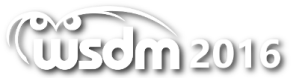 A solution for top-(ε, k) prediction problem
Execute the following nested loop for each column of S:
fp  (fp’): the number of rows in the p-th column of S that Sip >                (0)
for each i = 1 to fp do
   for each j = i + 1 to fp’ do
      if Sip ∙ Sjp < ε / r then break inner loop;
      else increase the score of node-pair (Rip, Rjp) by an amount of Sip ∙ Sjp ; 
   end for
end for
S: sorting the columns of F in a descending order
R: node identifiers of F arranged according to the sorted order of S
underestimation is at most ε
Sip <
outer loop
inner loop
Sip ∙ Sjp < ε / r
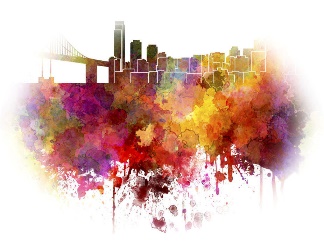 Top-(ε, k) Prediction Searching Method
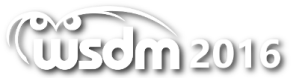 Example: Continue with example 1, assume ε = 1.
F
R
S
Column 1: f1 = 1, f1’ = 4, S11*S21 = 0.35, S11*S31 = 0.35,  
Column 2: f2 = 3, f2’ = 4, S12*S22 = 0.88, S12*S32 = 0.77, S12*S42 = 0.33, S22*S32 = 0.56
Column 3: f3 = 3, f3’ = 4, S13*S23 = 0.63, S13*S33 = 0.63, S23*S33 = 0.49
A large portion of search space is pruned!
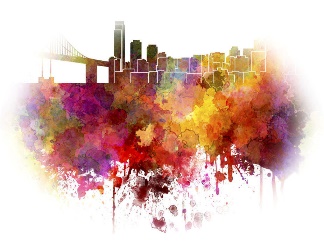 Outline
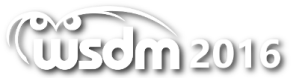 Latent Factor Model for Link Prediction
Structural Bagging Methods
Experimental Study
Summary
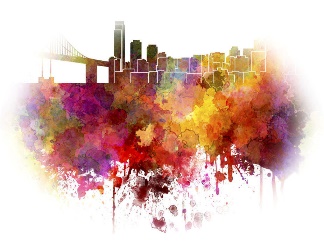 Structural Bagging Methods
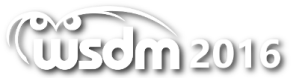 Problems in latent factor models
the complexity is O(nr2)
r usually increases with the network size
bad performance (efficiency & accuracy) on large sparse networks
Structural bagging methods
Ensemble 1
Data
Result
Ensemble 2
Ensemble x
decompose the link prediction problem into smaller sub-problems
aggregate results of multiple ensembles to a robust result
ensemble-enabled method
Efficiency advantages
smaller sizes of the matrices in NMF
smaller the number r of latent factors
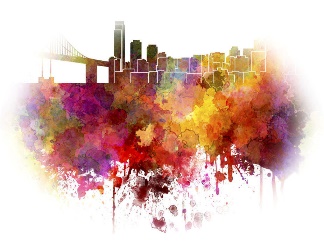 Random Node Bagging
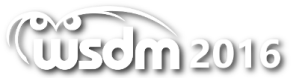 Steps:
f : fraction of the number of nodes to be selected
1.
2.
3.
Bound of random node bagging 
The expected times of each node pair included in μ / f2 ensembles is at least μ.
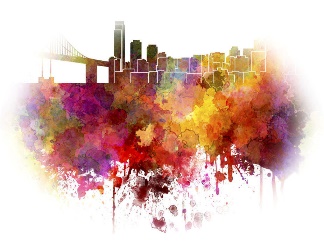 Edge & Biased Edge Bagging
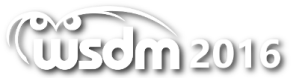 Random node bagging samples less relevant regions.
Edge bagging
Steps:
1.
Steps 2 and 3 are same to the random node bagging.
Edge bagging tends to include high degree nodes.
Biased edge bagging
Difference with edge bagging:
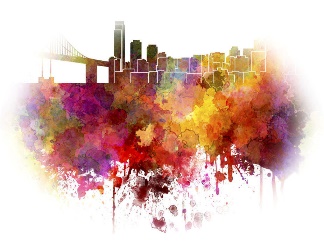 Using Link Prediction Characteristics
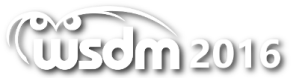 Bagging should be designed in particular for link prediction.
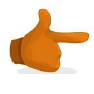 Observation
Most of all new links span within short distances (closing triangles)
Combine link prediction characteristics
c
b
a node should be always sampled together with all its neighbors.
a
e
d
Example:
The edge (c, d) is a triangle-closing edge. 

 When the node a is selected, its neighbors b, c, d and e are also put into the same ensemble.
Figure 1: Triangle-closing model.
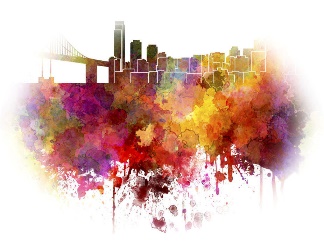 Ensemble Enabled Top-k Predictions
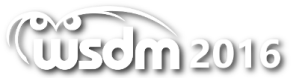 Framework for ensemble-enabled top-k prediction
a network G(N, A) and parameters μ and f
repeat μ / f2 times do
1: Ns ← ensemble generated by one of node,   edge and biased edge bagging;
2: Compute Fs by factorizing Ws using NMF;
3: Obtain Γ ’ using top-(ε, k) method on Fs;
maximum value
return Г
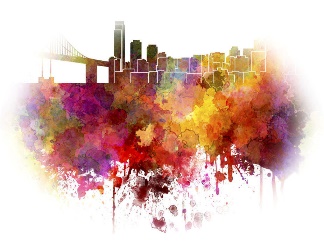 Outline
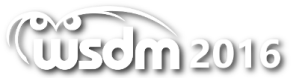 Latent Factor Model for Link Prediction
Structural Bagging Methods
Experimental Study
Summary
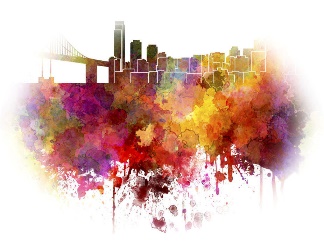 Experimental Settings
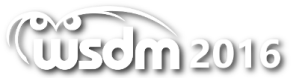 Datasets:
Algorithms:
Implementation:
All algorithms were written in C/C++ with no parallelization
2 Intel Xeon 2.4GHz CPUs and 64GB of Memory
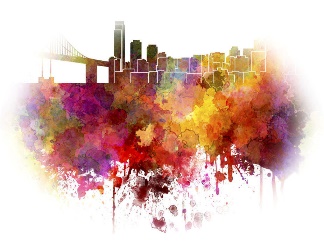 Efficiency Test
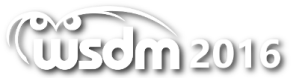 Efficiency comparison: with respect to the network sizes.
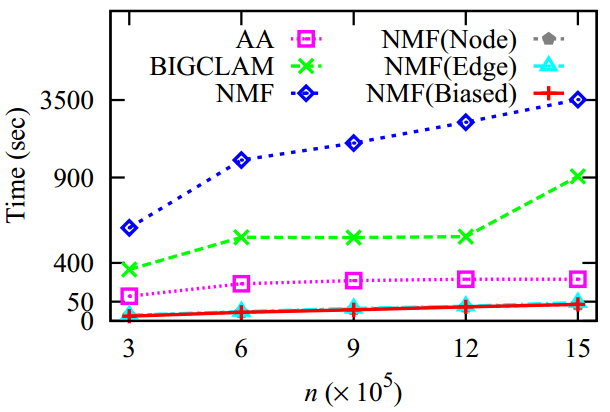 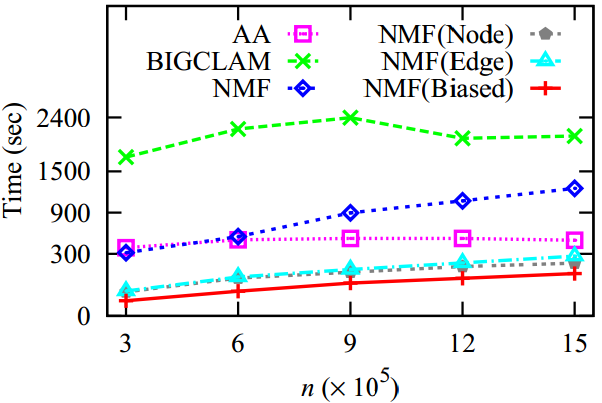 (a) YouTube
(b) Flickr
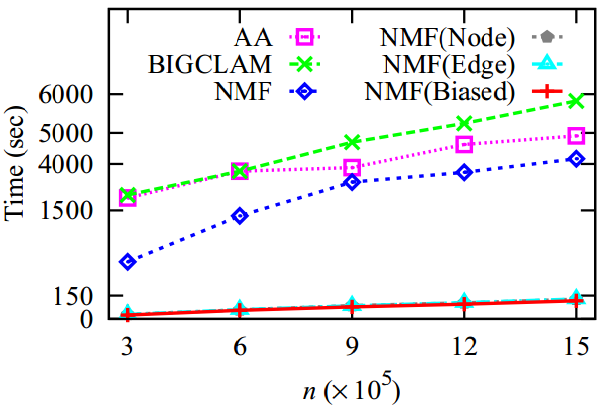 (c) Wikipedia
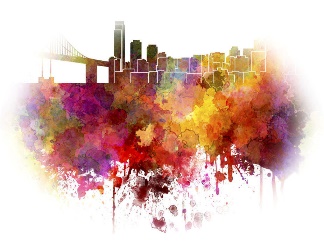 Efficiency Test
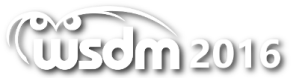 Efficiency comparison: with respect to the network sizes.
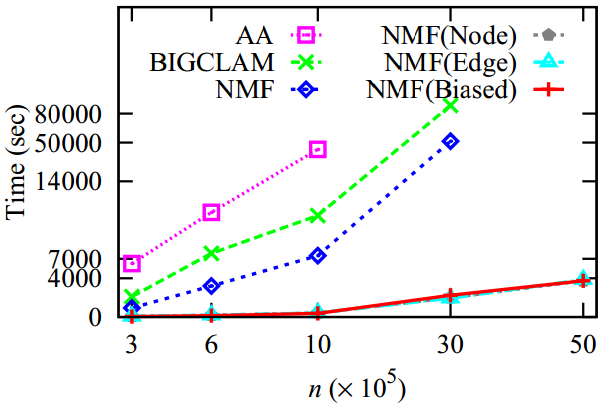 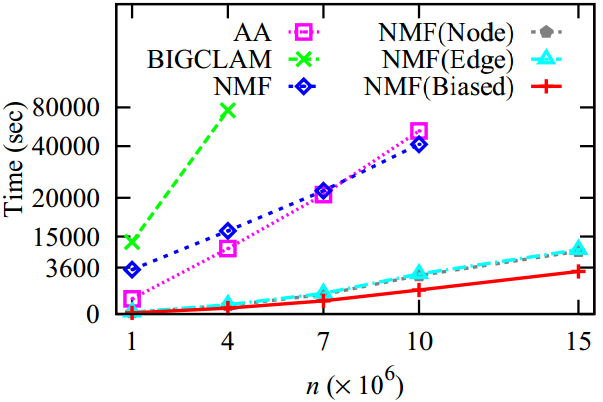 (d) Twitter
(e) Friendster
Table 2: The speedup of NMF(Biased) compared with other methods.
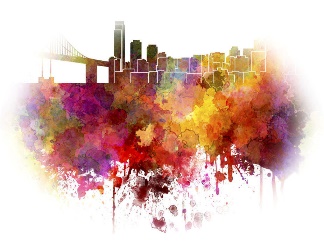 Effectiveness Test
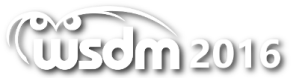 The effectiveness of a top-k link prediction method x is evaluated with the following measure:
Accuracy comparison: with respect to the number k of predicted links.
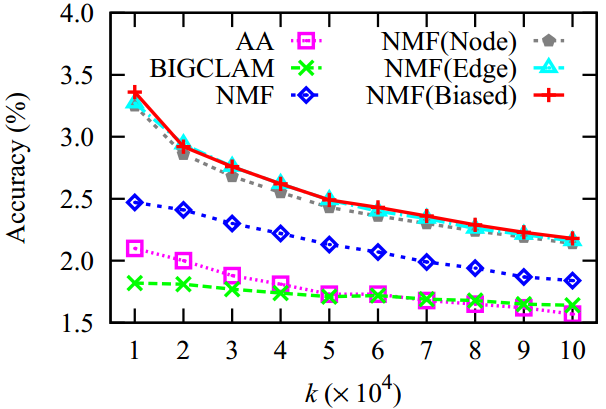 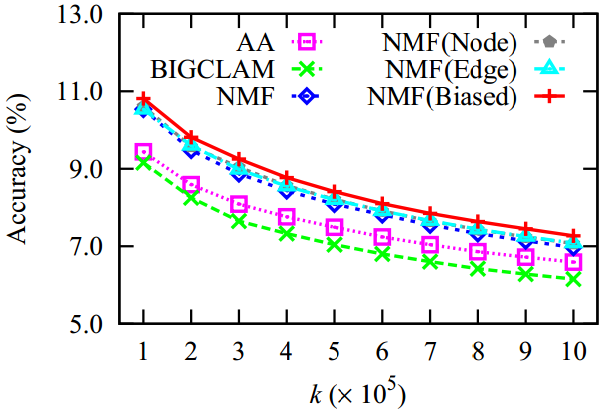 (a) YouTube
(b) Flickr
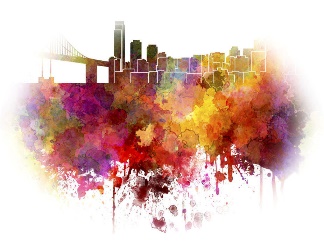 Effectiveness Test
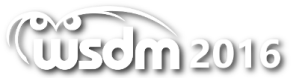 Accuracy comparison: with respect to the number k of predicted links.
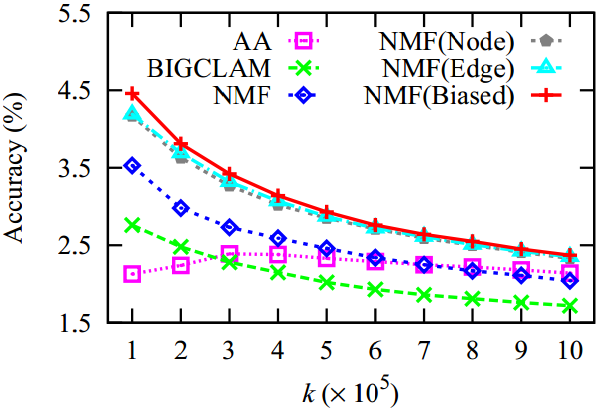 (c) Wikipedia
Table 2: The accuracy improved by NMF(Biased) compared with other methods.
Both efficiency and accuracy are improved!
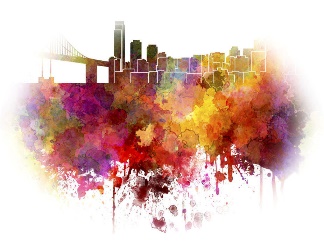 Outline
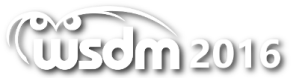 Latent Factor Model for Link Prediction
Structural Bagging Methods
Experimental Study
Summary
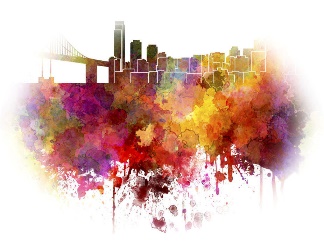 Summary
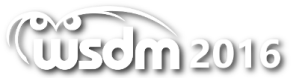 Conclusions
an ensemble-enabled approach for top-k link prediction;
scale to large networks with over 15 million nodes and 1 billion edges; 
both accuracy and efficiency improved.
Accuracy and efficiency improved by NMF(Biased) compared with NMF:
Future work
 distributed approaches scalable on networks with billions of  nodes;
 personalized recommendation using our approach.
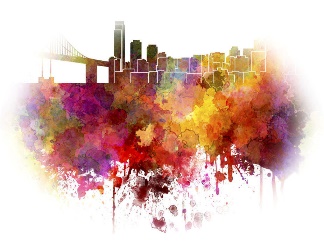 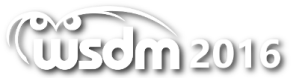 Thanks!
Q & A
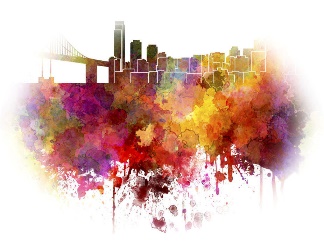 Experimental Settings
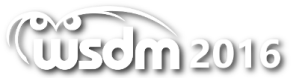 Training and ground truth data
The data in the first time slot is the training data and the remaining is the ground truth data.
The latest five month part is treated as its ground truth.
Twitter and Friendster do not have timestamps and are only used for the scalability test.
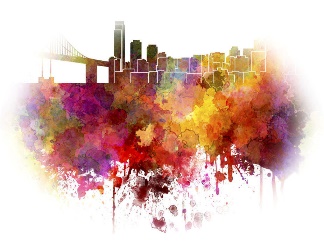 Experimental Results
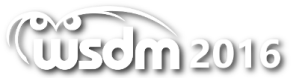 Accuracy and efficiency comparison: with respect to the number k of predicted links
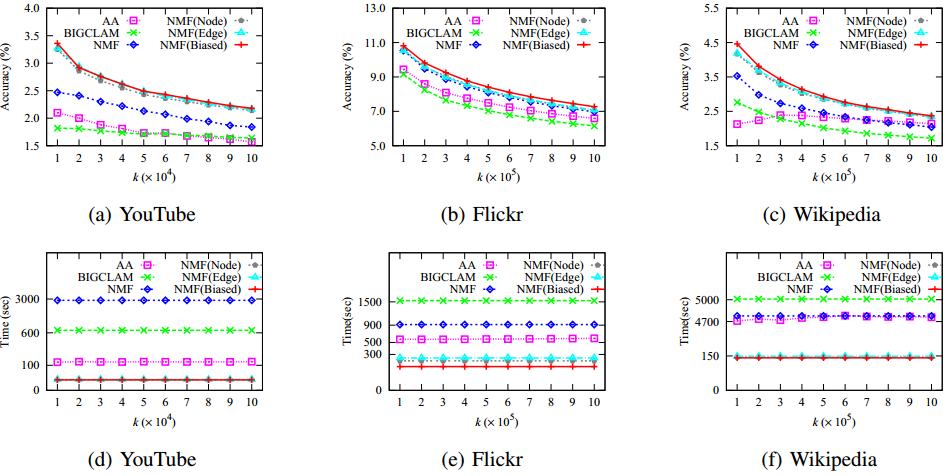 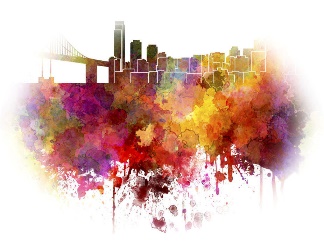 Experimental Results
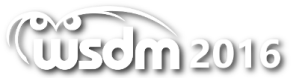 Accuracy and efficiency comparison: with respect to the network sizes
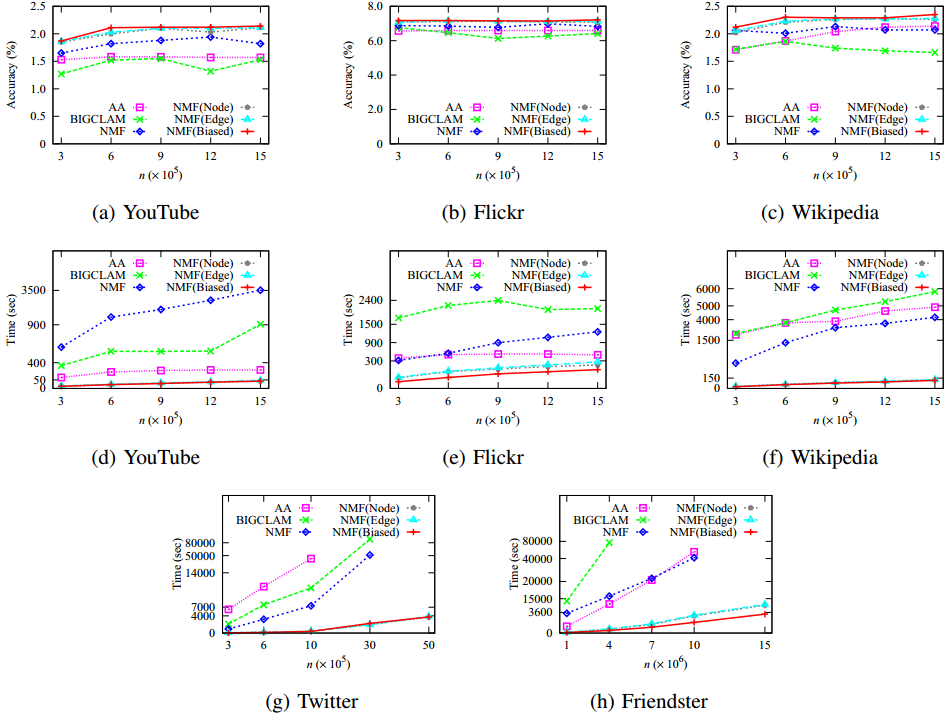 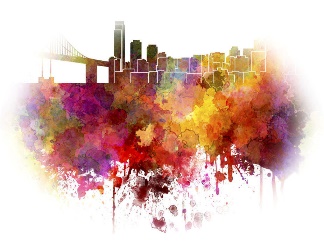 Experimental Results
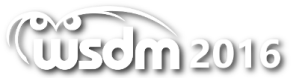 Accuracy and efficiency comparison: with respect to the expected appearing times μ
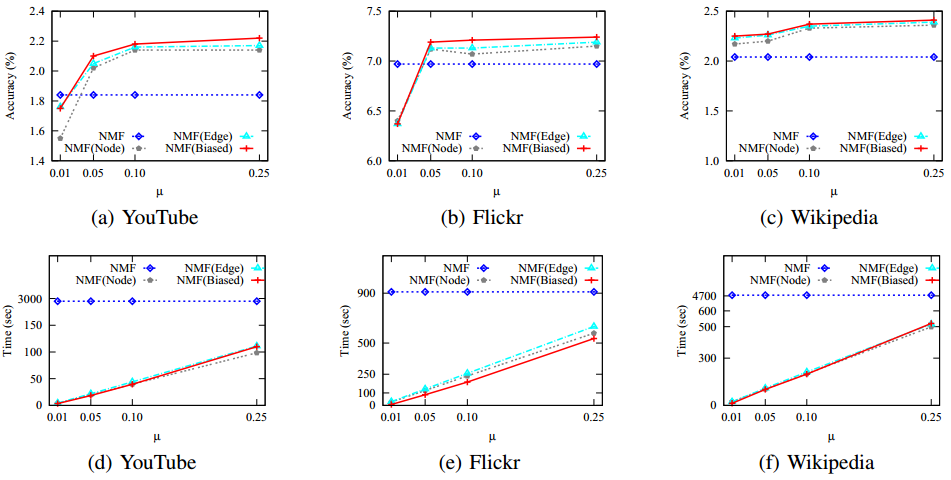 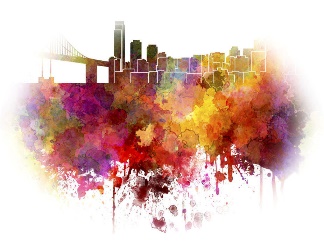 Experimental Results
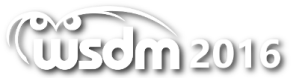 Accuracy and efficiency comparison: with respect to the fraction f
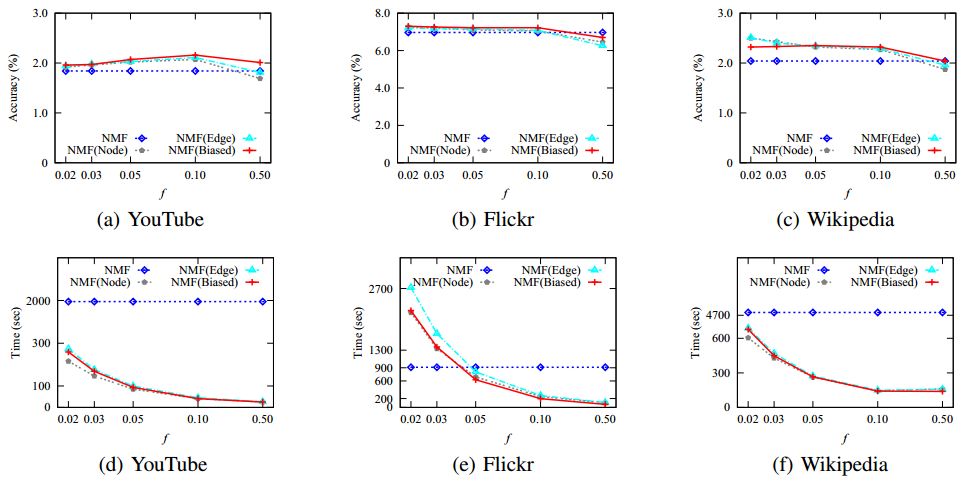 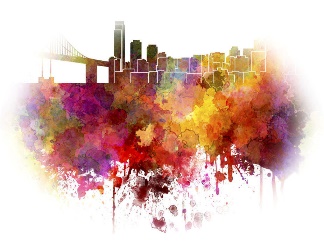 Experimental Results
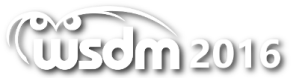 Accuracy and efficiency comparison: with respect to the number r of latent factors
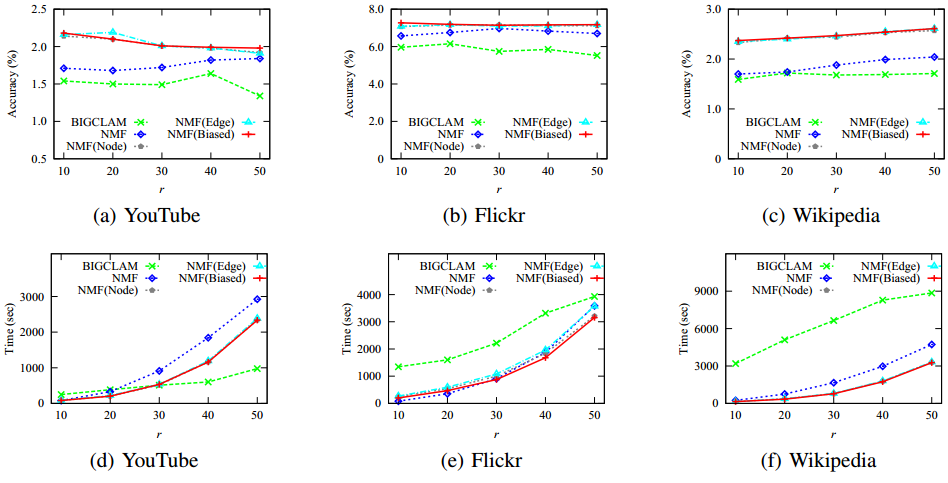 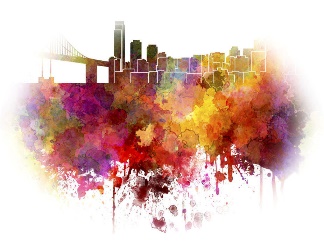 Experimental Results
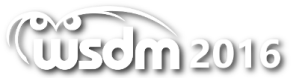 Accuracy and efficiency comparison: with respect to the tolerance ε of top-(ε, k)
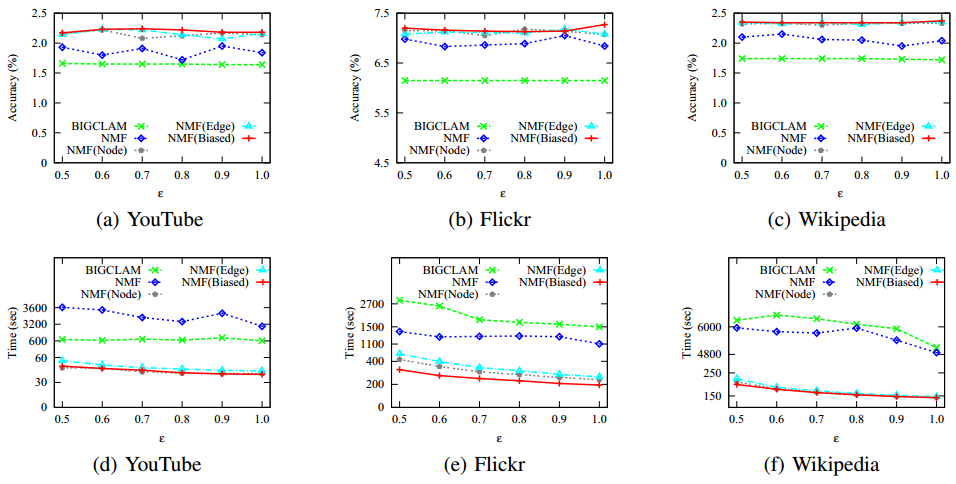